Day 2
What is the function of each body system?
Quick Review:
What is a function?
Refer to vocabulary card from yesterday.
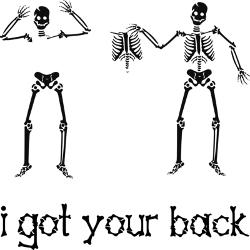 Your body is organized into systems. Today, we will determine the function of each system.
Read to complete guided notes
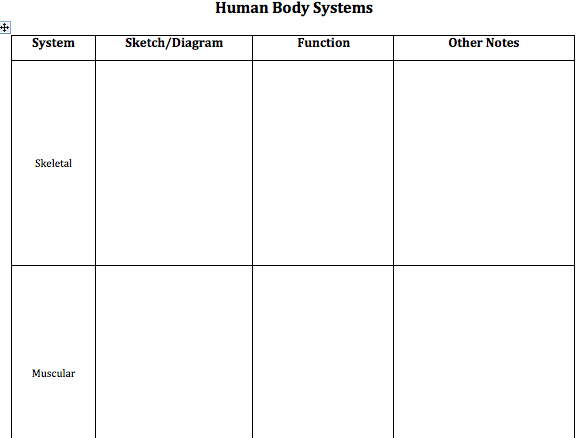 Prezi
Quizlet
Vocabulary Cards
List the main function of these systems on new vocabulary cards.

Skeletal
Muscular
Respiratory
Circulatory
Nervous
Digestive